Sommeil et Pathologies Psychiatriques (suite)
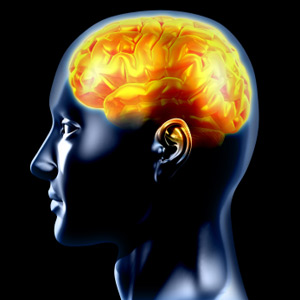 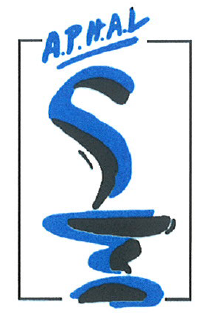 Association des Pharmaciens Hospitaliers
d’Alsace et de Lorraine
Dr Loïc FLORION
Psychiatre-Médecin du Sommeil

CHRU Nancy, Centre de Médecine et de Recherche sur le Sommeil, service de Neurologie

Centre Psychothérapique de Nancy
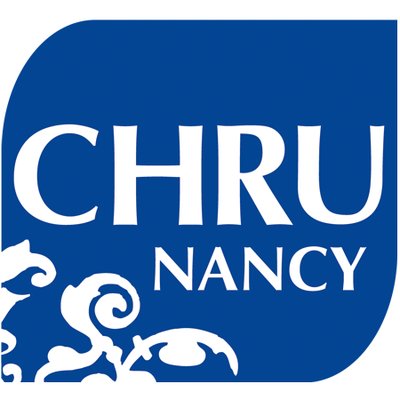 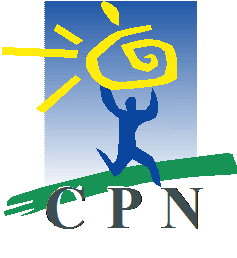 Pathologies psychiatriques et sommeil
Troubles anxieux
TDAH
TSA
PTSD
Schizophrénie
Un rapport bi-directionnel
Démarche diagnostique:
Evaluer sommeil avec échelles, agenda, dépister pathologies du sommeil

Evaluer trouble psychiatrique: clinique, échelles
Altération du sommeil:
 Symptôme de plusieurs (toutes?) entités cliniques
Insomnie: comorbidité et/ou symptôme
Troubles du Sommeil dans Les troubles anxieux
Les troubles anxieux sont des pathologies psychiatriques accompagnées de peur excessive et de symptômes cognitifs, émotionnels et somatiques
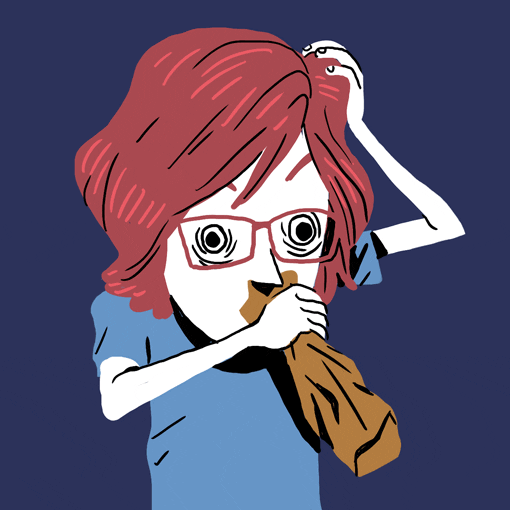 [Speaker Notes: Expliciter les troubles anxieux]
Prévalence des troubles du sommeil
Près de 70 à 90 % des personnes souffrant de troubles anxieux signalent des troubles du sommeil. Les types les plus fréquents sont :

Insomnie : difficulté à s'endormir et réveils nocturnes
 Somnambulisme et parasomnies, du sommeil lent
Mécanismes physiopathologiques
Les troubles du sommeil et les troubles anxieux partagent des circuits neurobiologiques communs :

- Hyperactivation de l'axe HPA (Hypothalamo-Pituitaire-Adrénalien)
-Hyperactivation amydgale
- Activation du système nerveux sympathique
- Hypervigilance cognitive
Conséquences cliniques
Les troubles du sommeil dans l'anxiété ont des conséquences importantes :

- Aggravation des symptômes anxieux
- Augmentation du risque de développement de dépression
- Perturbation cognitive: troubles de l’attention, concentration, mémoire de travail
Etat d’Hypervigilance
Ruminations
Allongement de la latence d’endormissement
Efficacité de sommeil réduite

Globalement architecture du sommeil préservée, pas de signe spécifique en Polysomnographie

Pas d’enregistrement sauf si suspicion autre pathologie du sommeil
[Speaker Notes: Expliciter les troubles anxieux]
Approches thérapeutiques
Les approches thérapeutiques incluent :

- Thérapies cognitivo-comportementales 
Notamment pour l'insomnie TCC-I

- Médicaments (ISRS, BZD)
Place des traitements médicamenteux de l’insomnie aigue ou chronique (cf.)

- Méditation et mindfulness, relaxation
Références
1. Baglioni et al., 2010
2. Harvey, 2002
3. Morin et al., 2009
4. Nofzinger et al., 2004
5. Ohayon & Roth, 2003
6. Ong et al., 2012
7. Riemann et al., 2010
8. Stein et al., 2005
9. Walker & Stickgold, 2006
10. Wright et al., 2007
Troubles du sommeil dans le TDAH
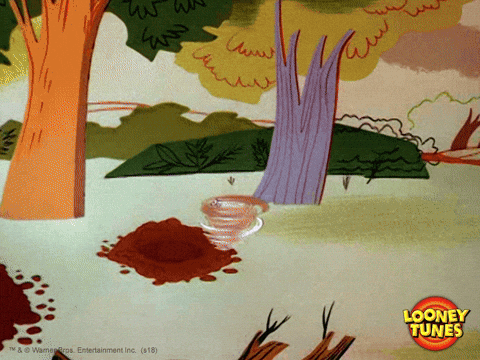 Introduction
TDAH : Trouble neurodéveloppemental caractérisé par inattention, impulsivité, et hyperactivité.

 Prévalence : 5-10 % des enfants, persistance à l'âge adulte.
 Comorbidités fréquentes : Troubles du sommeil, anxiété, dépression.

Les troubles du sommeil affectent les symptômes du TDAH et la qualité de vie.
Types de troubles du sommeil dans le TDAH
Insomnie d'endormissement : Difficulté à s'endormir (pensées envahissantes, hyperactivité).

 Fragmentation/ insomnie de maintien: Réveils fréquents, sommeil non réparateur.

 Syndrome des jambes sans repos (SJSR) : Mouvements involontaires, gêne en soirée.

Syndrome d’apnées du sommeil : Perturbations respiratoires, somnolence diurne.
Prévalence des troubles du sommeil
Enfants TDAH : 50 à 70 % présentent des troubles du sommeil.
 Adultes TDAH : 40 à 60 % des adultes signalent des difficultés de sommeil.

 Comparaison : Proportion plus élevée que dans la population sans TDAH (~25 %).
Mécanismes sous-jacents
Dysrégulation des rythmes circadiens : Horloge biologique décalée.

 Hyperactivité mentale : Difficulté à « déconnecter » avant de dormir.

Dysfonctionnement neurobiologique : Altérations des voies dopaminergiques et noradrenergiques.
Impact des traitements pharmacologiques
Stimulants (méthylphénidate, amphétamines) :
    Gestion efficace des symptômes diurnes.

  Parfois Effets secondaires : Retard de l'endormissement, qualité de sommeil altérée.
Ajustement des posologies
Conséquences des troubles du sommeil sur le TDAH
Inattention et impulsivité accrues : Difficulté à se concentrer après une mauvaise nuit.

Hyperactivité : Agitation physique accrue avec le manque de sommeil.

Irritabilité, anxiété, ou troubles thymiques exacerbées par un sommeil insuffisant.
Stratégies de prise en charge
Hygiène du sommeil : Horaire régulier, réduction des stimulations avant le coucher.
 Ajustement des médicaments : Modifier les doses/horaires pour réduire l’impact sur le sommeil.

 Thérapies comportementales : TCC pour l’insomnie, gestion des pensées et comportements.
Conclusion
Les troubles du sommeil aggravent les symptômes du TDAH.
 Importance : Gestion multidisciplinaire (comportemental, pharmacologique).
 Objectif : Amélioration globale de la qualité de vie grâce à une prise en charge optimisée.
Réf
Cortese S., et al. (2013) - *Sleep in children with ADHD*.
 Surman C.B., et al. (2015) - *Sleep problems in adults with ADHD*.
 Yoon S.Y.R., Jain U.R., & Shapiro C.M. (2012) - *Sleep in ADHD*.
Troubles du Sommeil et Troubles du Spectre Autistique (TSA)
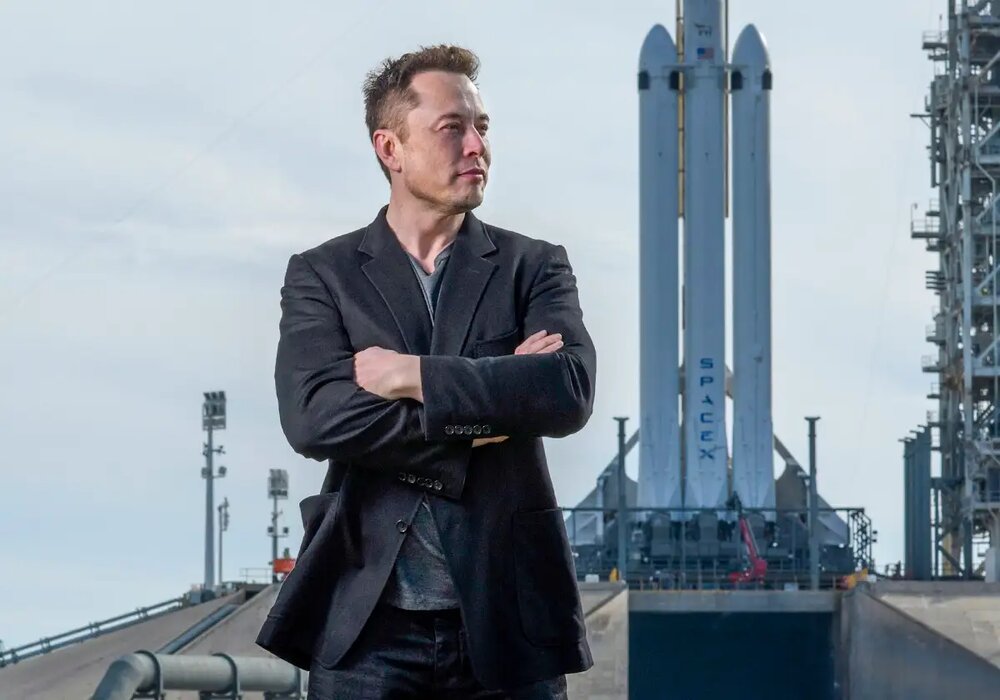 Introduction
Les troubles du sommeil sont fréquents chez les personnes avec TSA.

 Impact significatif sur la qualité de vie et les symptômes autistiques.

 Liens entre les deux troubles, mécanismes sous-jacents, et traitements.
Les Troubles du Sommeil
Insomnie : Difficulté à s'endormir ou à rester endormi.

 Hypersomnie : Somnolence excessive diurne.

 Troubles du rythme circadien : Désynchronisation avec 
l’environnement.

 Parasomnies : Comportements anormaux (somnambulisme, terreurs nocturnes).
Les Troubles du Spectre Autistique (TSA)
Trouble du neurodéveloppement avec : 

Difficultés dans les interactions sociales et communication.
Comportements restreints et stéréotypés.
 Forte association avec des comorbidités : anxiété, épilepsie, troubles du sommeil.
Prévalence des Troubles du Sommeil dans les TSA
40 à 80% des personnes avec TSA souffrent de troubles du sommeil.

 Problèmes courants :
  	- Difficulté à s'endormir
  	- Réveils fréquents
  	- Durée de sommeil réduite
Causes des Troubles du Sommeil chez les TSA
Dysrégulation des rythmes circadiens (mélatonine perturbée).

 Hypersensibilité sensorielle.

 Comorbidités neuropsychiatriques : anxiété, hyperactivité, épilepsie.
Impact des Troubles du Sommeil sur les TSA
Comportements stéréotypés accrus.
 Irritabilité et agressivité.
 Déclin des capacités cognitives : attention, mémoire.
 Difficultés sociales exacerbées.
Mécanismes Sous-jacents
Altérations neurobiologiques : dysfonctionnement des réseaux neuronaux du sommeil.

 Facteurs génétiques : mutations associées aux TSA et au sommeil (ex. : SHANK3, MECP2).

 Stress oxydatif et inflammation : potentiels perturbateurs du cycle du sommeil.
Approches Thérapeutiques
Interventions comportementales : thérapie cognitivo-comportementale (TCC).

 Médication : Mélatonine pour réguler le sommeil.

Approche multimodale : combiner traitements comportementaux, pharmacologiques et éducatifs.
Troubles du Sommeil dans le trouble de Stress Post-Traumatique (TSPT)
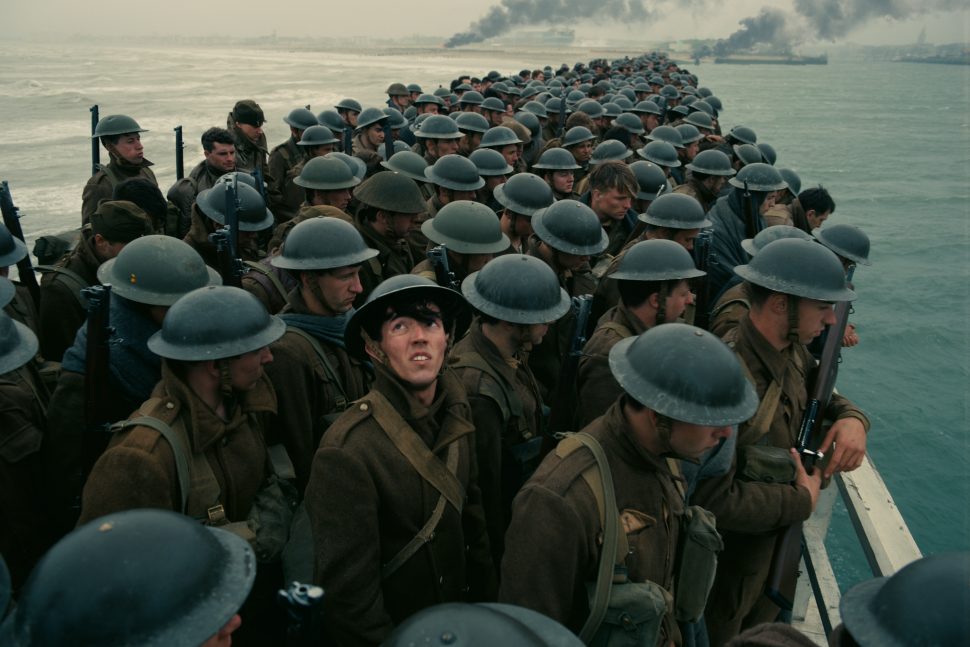 Trauma et sommeil
Cauchemars récurrents fréquents

LE augmentée, angoisse du coucher

PEC du TSPT+++ associée à une TCCi, PEC des cauchemars

PEC Comorbidité dépressive
Introduction
Le SSPT est un trouble anxieux survenant après un événement traumatisant.
Les troubles du sommeil sont fréquents et représentent un symptôme clé du TSPT.
Prévalence des Troubles du Sommeil dans le TSPT
70 à 90 % des patients souffrant de SSPT rapportent des troubles du sommeil :

 Insomnie
 Réveils nocturnes fréquents
 Cauchemars récurrents
 Apnées obstructives du sommeil
Mécanismes Neurobiologiques
Les mécanismes des troubles du sommeil dans le SSPT incluent :

 Dérèglement de l'axe hypothalamo-hypophyso-surrénalien
 Hyperactivité de l'amygdale
 Dysfonctionnement du système nerveux autonome
 Altérations des rythmes circadiens
Manifestations Cliniques des Troubles du Sommeil
Les manifestations courantes sont :
• Insomnie
• Cauchemars
• Fragmentation du sommeil
• Apnées obstructives du sommeil
Conséquences sur la Santé Mentale et Physique
Les troubles du sommeil exacerbent les symptômes du TSPT :
 Déficits cognitifs (mémoire, concentration)
 Augmentation du risque de comorbidités
Altération du fonctionnement diurne

Cauchemars récurrents et majoration du risque suicidaire
Approches Thérapeutiques
Les traitements incluent :

 Thérapie cognitive et comportementale pour l'insomnie
 Thérapie par exposition aux cauchemars
 Médicaments (ISRS, prazosine)
Hygiène du sommeil
Ref
1. Germain, A. (2013). Sleep disturbances as the hallmark of PTSD: where are we now?. 
American Journal of Psychiatry.
2. Mysliwiec, V. et al. (2018). Trauma associated sleep disorder: a parasomnia induced by trauma. Sleep Medicine Reviews.
3. Van Liempt, S. (2012). Sleep disturbances and PTSD: a perpetual circle?. European Journal of Psychotraumatology.
Troubles du sommeil dans la schizophrénie
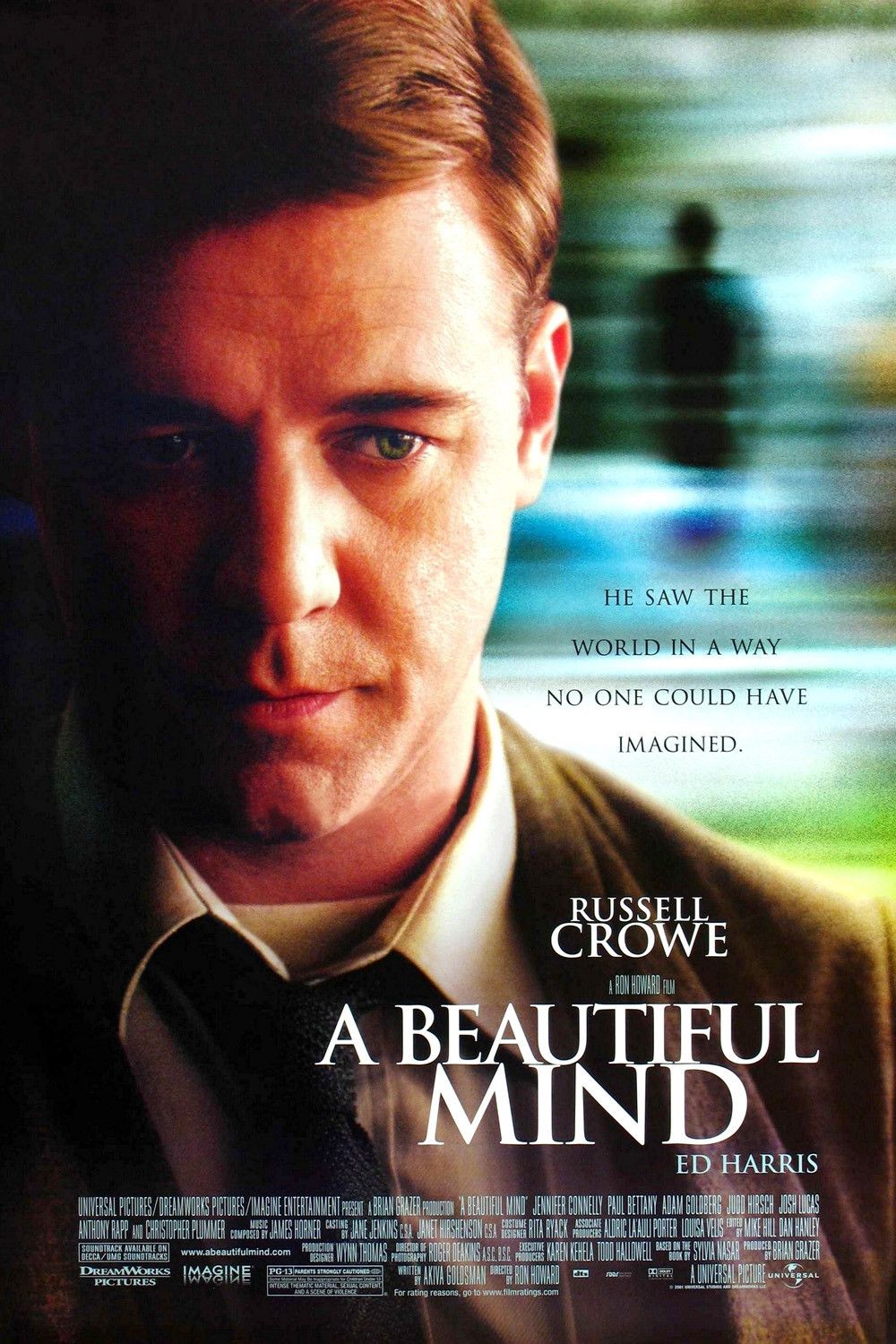 Introduction
Les troubles du sommeil sont fréquents dans la schizophrénie, affectant la qualité de vie. Ils peuvent précéder, coïncider avec, ou suivre les épisodes psychotiques et sont souvent sous-diagnostiqués.
I. Prévalence des troubles du sommeil
Fréquence élevée : 30 à 80 % des patients

 Types de troubles :
  - Insomnie
  - Hypersomnie (plus rare++, impact de la iatrogénie à évaluer)
  - Troubles du rythme circadien
  - Parasomnies
  - Apnées du sommeil
II. Impact des troubles du sommeil
Récurrence des symptômes psychotiques
 Exacerbation des troubles cognitifs et symptômes négatifs
 Baisse de la qualité de vie
III. Mécanismes sous-jacents
Dérèglement du système circadien (altération de la sécrétion de mélatonine, polymorphisme des gènes horloges (clock)
 Dysfonctionnements des neurotransmetteurs (dopamine, sérotonine, GABA)
 Facteurs environnementaux (stress, addictions, mésusages substances)
IV. Conséquences des traitements
Effets variables des antipsychotiques (typique vs atypique)
 Syndrome métabolique et risque d’apnée du sommeil
 Adaptation des doses pour améliorer le sommeil
V. Prise en charge
Interventions pharmacologiques (sédatifs, mélatonine)
Recherche du SAOS+++
 Interventions non pharmacologiques (TCC, hygiène du sommeil)
 Suivi à long terme
Conclusion
Les troubles du sommeil dans la psychose sont une composante critique du tableau clinique global. Leur gestion doit être intégrée dans les soins psychiatriques pour améliorer l'état des patients.
Ref
1. Wulff, K., et al. (2012). 'Sleep and Circadian Rhythm Disruption in Schizophrenia.' Current Psychiatry Reports, 14(3), 190-196.
2. Monti, J. M., & Monti, D. (2005). 'Sleep disturbance in schizophrenia.' International Review of Psychiatry, 17(4), 247-253.
3. Waters, F., & Chiu, V. (2017). 'Sleep in schizophrenia: time for closer attention.' British Journal of Psychiatry, 211(1), 359-363.